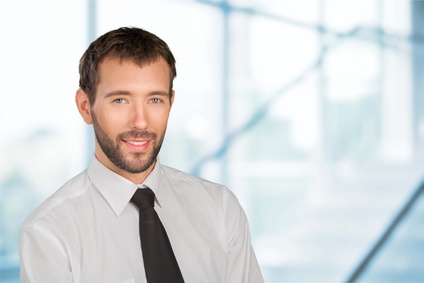 Jean Conseiller
Conseiller Clientèle Expérimenté avec 15 ans d'expérience
A propos de moi
Dynamique, rigoureux et dôté d'un excellent relationnel, je me suis consacré au secteur de la relation clientèle pendant 15 ans. Passionné par le développement de relations solides avec les clients et par l'amélioration de leur expérience, j'ai prouvé ma capacité à identifier et à résoudre des problèmes complexes, à gérer plusieurs tâches simultanément et à surpasser les objectifs de vente.
Contact
+336 01 02 03 04
votre.nom.prenom@gnail.com
Marseille, France
linkedin.com/votre-profil
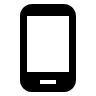 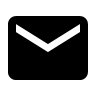 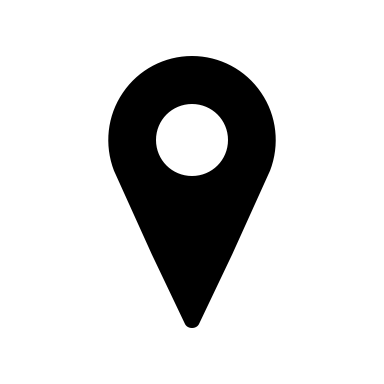 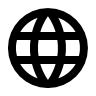 Expériences Professionnelles
Qualités
Conseiller Clientèle - Banque de France (2009 - 2013)
Responsable de la gestion d'un portefeuille de plus de 300 clients, fournissant des services financiers et des conseils.
Développement et mise en œuvre de stratégies pour améliorer la satisfaction de la clientèle et augmenter les ventes de produits financiers.
Fourniture d'un service à la clientèle de haute qualité, répondant rapidement aux demandes des clients et résolvant les problèmes.
Gestion des plaintes des clients de manière professionnelle, assurant la satisfaction du client et le maintien des relations.

Conseiller Clientèle - Compagnie d'Assurance de Lille (2014 - 2017)
Assistance à plus de 500 clients avec leurs besoins en matière d'assurance, y compris l'évaluation des besoins, la recommandation de politiques et la résolution des problèmes.
Atteint et dépassé régulièrement les objectifs de vente en offrant un excellent service à la clientèle et en établissant de solides relations avec les clients.
Formation des nouveaux conseillers à la gestion efficace des relations avec les clients et à la vente de produits d'assurance.
Maintenue un haut niveau de connaissance des produits d'assurance pour fournir des conseils précis et à jour aux clients.
Sens de l'écoute et de l'empathie
Adaptabilité et flexibilité
Capacité à travailler sous pression
Sens du détail et organisation
Langues
Français : langue maternelle
Anglais : C1 (cadre européen commun de référence pour les langues)
Espagnol : B2 (cadre européen commun de référence pour les langues)
Formation
2007-2008 : Licence professionnelle Management des Activités Commerciales, Université de Paris
2005-2007 : DUT Techniques de Commercialisation, Université de Paris
Compétences
Excellente communication et compétences interpersonnelles
Gestion de la relation client
Connaissance approfondie des produits et services financiers
Aptitude à la résolution de problèmes et à la prise de décisions
Connaissance des réglementations bancaires et financières